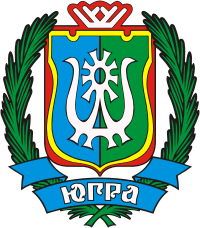 Департамент труда и занятости населения
Ханты-Мансийского автономного округа – Югры
Проект государственной программы 
Ханты-Мансийского автономного округа – Югры «Поддержка занятости населения в Югре»
О СТРУКТУРЕ  ГОСУДАРСТВЕННОЙ ПРОГРАММЫ
Цели, с учетом Указа Президента РФ №204, стратегии СЭР Югры
Задачи, с учетом Указа Президента РФ № 204, стратегии СЭР Югры
Целевые показатели – 
7 показателей
5 подпрограмм
22 основных мероприятия,
110 мероприятий
Ожидаемый результат – сохранение стабильной ситуации на рынке труда Югры
2
ОСНОВА ГОСУДАРСТВЕННОЙ ПРОГРАММЫ: 
реализация мероприятий активной политики занятости 
и государственных услуг
ВАЖНО!
3
АКТУАЛЬНЫЕ МЕРОПРИЯТИЯ
Профессиональное  обучение и дополнительное профессиональное образование  женщин, находящихся в отпуске по уходу за ребенком до достижения им возраста 3 лет
«Со следующего года в России будут запущены бесплатные государственные программы повышения квалификации, которыми при желании смогут воспользоваться все мамы, которые находятся в отпуске по уходу за ребёнком в возрасте до трёх лет»
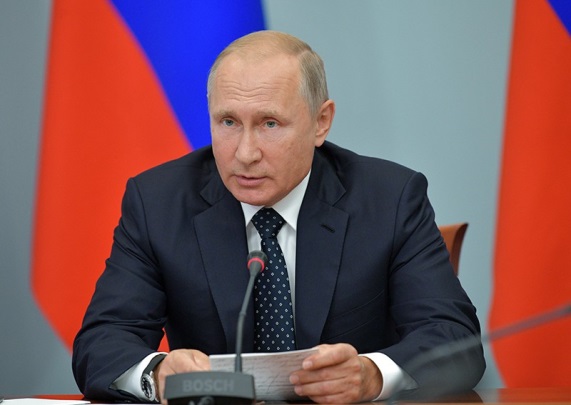 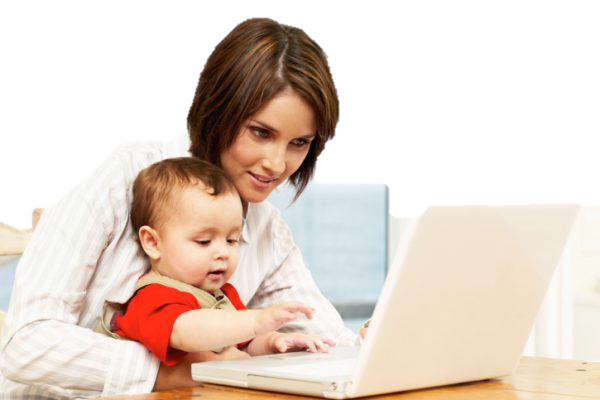 ЮГРА
«…Со
Опыт реализации с 2007 года
РЕЗУЛЬТАТ РЕАЛИЗАЦИИ МЕРОПРИЯТИЯ
4
Ожидаемый результат
повышение уровня занятости женщин, имеющих детей дошкольного возраста, с 69,7% до 72,6% 
к концу 2024 года
ИННОВАЦИИ ПРОГРАММЫ
Федеральный проект «Создание условий для осуществления трудовой деятельности женщин, имеющих детей, включая достижение 100-процентной доступности (к 2021 году) дошкольного образования для детей в возрасте до трех лет»
Национальный проект
«Демография»
Ключевые моменты 
реализации проекта
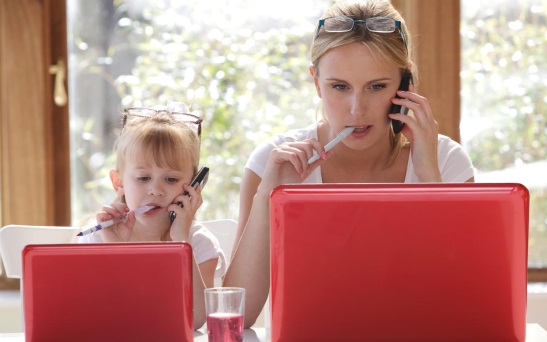 Профессиональное обучение женщин, находящихся в отпуске по уходу за ребенком до достижения им возраста 3 лет
Организация профессиональной ориентации женщин, находящихся в отпуске по уходу за ребенком до достижения им возраста 3 лет
Стимулирование организации коллективных офисов для работы и совмещенного общения для лиц, воспитывающих несовершеннолетних детей, с привлечением СОНКО и благотворительных фондов
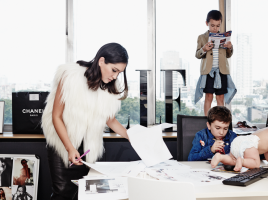 Создание удаленных рабочих мест для выполнения женщиной, осуществляющей уход за ребенком в возрасте до 3 лет, надомной или дистанционной работы, в размере не более 50 000 рублей
5
5
ПРОЕКТ ГОСУДАРСТВЕННОЙ ПРОГРАММЫ 
ХАНТЫ-МАНСИЙСКОГО АВТОНОМНОГО ОКРУГА – ЮГРЫ 
«ПОДДЕРЖКА ЗАНЯТОСТИ НАСЕЛЕНИЯ В ЮГРЕ»
Ожидаемый результат к 2030 году
Продолжится реализация:
число новых постоянных рабочих мест, организованных в сфере малого предпринимательства составит 4 450 единиц
Предоставление субсидии на открытие собственного дела
увеличение удельного веса работающих 
инвалидов в общей численности инвалидов трудоспособного возраста с 33,2% до 37,0%
Содействие трудоустройству инвалидов
доля трудоустроенных граждан предпенсионного возраста 
составит не менее 30%
Реализация мероприятий, направленных на повышение уровня занятости граждан предпенсионного и пенсионного возраста
снижение численности пострадавших 
в результате несчастных случаев 
на производстве до 690 человек
Реализация мероприятий по улучшению условий и охраны труда
Реализация мероприятий портфеля проектов «Повышение производительности труда и поддержка занятости автономном округе»
обеспечение доли трудоустроенных 
работников из числа участвующих 
в мероприятиях, высвобожденных и 
обратившихся в службу занятости 90%
Реализация подпрограммы «Оказание содействия добровольному переселению в автономный округ соотечественников, проживающих за рубежом»
количество участников, прибывших в автономный округ – 560  человек, 
из них: 400 участников государственной 
программы и 160 членов их семей
6
ФИНАНСИРОВАНИЕ ГОСУДАРСТВЕННОЙ ПРОГРАММЫ
7
СПАСИБО ЗА ВНИМАНИЕ!